AQ Taskforce UpdateCoMC
19th August 2020

Version 1.0
Summary
The AQ Taskforce is now dealing with only 13 open AQ defects (see AQ Defect Status slide, and Open Defects slide).  

We continue to focus on determining the scale of historic financial adjustments following defect fix/AQ correction. Since July’s CoMC s we have:

Shared with you the Adjustment Methodology (22nd July) that describes the process we have followed to arrive at the 121,000 MPRNS that could be eligible for capacity adjustments
Issued an Adjustment Principles document (August CoMC) that will be used to determine whether an adjustment is required once the final list of MPRNs is identified.
Instigated a body of development with our technical suppliers to deliver three tools:
AQ Decision Tree tool –Using our adjustment methodology (above) as its input criteria, this tool will identify the impacted MPRNs and the affected consumption period   
AQ Simulation tool – Using the MPRN’s from the Decision Tree tool, the AQ simulation tool will identify all relevant data needed to support the financial adjustment (E.g. current & new AQ, SOQ, EUC band & number, Network & LDZ, start & end read & dates used for the new calculation, TTZ & exchange counts, current meter class & effective date etc.)
Billing tool – This tool will significantly reduce the manual efforts that would otherwise be required for these adjustments and will align with the Adjustment Principles (as mentioned above) 
These tools are on target for w/c 7th September at which point we will start to individual engage with customers on what impact this has had on them and undertake adjustments. Additionally these tools will also serve to support ongoing BAU AQ processes.

The root cause activity has now concluded with our technical service provider and a summary of recommendations can be seen on slides 6 & 7. We are now in the process of translating these recommendations into discrete work packages to support implementation planning.
AQ Defect Status (breakdown as at 6th August 2020)
Open defect details can be found in the Appendix
Focus on ensuring the appropriate fix and depth of UAT being applied has slowed defect resolution this month. 

We anticipated that this focus will allow for an increased number of defects to be resolved for next period
RCA approach : Defects Vs business process areas
RCA Analysis Phase
RCA Focus areas
AQ Calc (16)
Meter Read Processing  & RGMA – Asset Updates (63)
SPA (10)
AQ Defects Analysis
(89 Defects)
AQ corrections - AQI files (2)
Read Insertion (4)
TTZ validations (8)
Prime & Subs (9)
AQ Calc (8)
AQ Correction tool (2)
Read Replacement (5)
Winter Consumption validation (2)
Site Visit (6)
Asset Updates (5)
CWV Calc (1)
SSMP/NTS sites AQ Calc (3)
Others (15)
Class Change (5)
Shipper Transfer (6)
WC Workflow 
Related (2)
Other SPA defects (6)
RCA completed
(x) – No. of defects
Our Approach:

Identify symptoms and gather evidence to support the root cause of each defect 
Apply the following parameters to drive analysis of the root cause of each defect
Impacted business process and scenario
Possible Root Cause 
Identify reason/ source of the defect
Resolution applied to resolve the defect
Impacted interface in the business process chain
Defect simulation methodology to identify pattern
Testing coverage followed during defect life cycle
Process gaps while considering End to End business process involved
Provide recommendations on how best to negate reoccurrence and remove pain points.
RCA Outcome – Key Recommendations
8. Alternative AQ Design
Amend AQ design to calculate the consumption between start and end position rather than using pre calculated values
Reduce vulnerability by avoiding dependency on upstream processes
1. Process Improvements
7. Code Review
Exclusion of MPRNs under defects/CR’s from AQ process until fix applied
Alignment of AQ process with REC (AQ cut off date, CA trigger)
Automate co-terminus read estimation for Prime & Sub sites (RGMA)
Defect life cycle focused around improved traceability to business rules
Considering CA as a trigger for the monthly AQ calculation
Update code review checklist to include ‘Align sort statement to binary search’
Code review for Class 3 read upload/REC & Class 4 REC
RCA 
Recommendations
RCA 
Recommendations
6. Documentation
2. Assurance Reports
Update design specifications (FS/TS) with the current rules used for defining defects e.g. TTZ
Update the SOP for MR15 to reduce redundant exceptions
Review Generic rules and update RRC/traceability matrix
Develop/Enhance below assurance reports to identify anomalies:
Enhance EUC Assurance report
WC Assurance Report  (New)
Formula Year AQ Validation Report (New)
Rolling AQ Validation Report (New)
5. New Changes
3. Automated Tools
Simplify the design for read insertion scenarios (xrn5007)
Review requirements of TTZ CR (xrn5072) to ensure all the possible scenarios are scoped
New CR : Scope FINT & RG / CM/ RD / XO reads originally missed as part of xrn4676  
Optimise the functionality for Manual Read entry screen 
New defect : Handling class change & other reads on the same date
Enhance AQ/FYAQ correction tool to capture audit trail
AQ Calc Simulation tool
Financial adjustment assessment (Decision Tree) Tool 
Financial adjustment calculation tool (Billing)
New AQ assurance report to identify anomalies on consumption and  apply AQ exclusions automatically
4. Functional testing
Carry out additional system profiling for the identified scenarios to have undergone limited regression testing
Initiate functional testing for the scenarios (Class 3 oriented) with SME agreement
Develop an exhaustive regression suite based on approved business rules and further explore automated testing solutions
Short Term
Medium Term
Long Term
RCA Outcome – Key Recommendations
3.Detailed code review of impactful areas (C3 Read/Rec & C4 Rec) to optimise and negate technical issues
1 .Drive greater ‘Command and Control’ on the AQ Process to drive quality and improve accuracy
Three key themes…
RCA 
Recommendations
2 .Improvement to the depth/quality of testing, delivery of impacting CR’s and improve technical documentation to aid future IA/system change
These recommendations are now being framed into work packages 
to inform implementation planning
Appendix
Open AQ defects
New AQ Defect Life Cycle – Process being followed
Defect Cycle - Stages
Stage 2 – Fix, Test & Deploy
Stage 3 – Data Correction & AQ Re-Calc
Stage 1 – Assessment
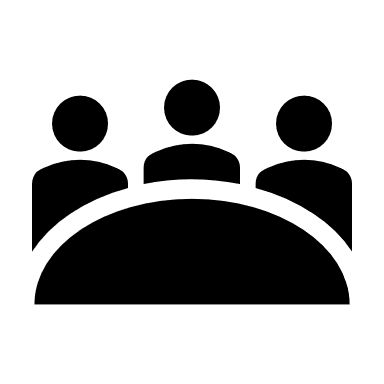 AQ Impacted?
Data Correction
Needed?
Yes
Defect Fix Deployed into Production
Complete Profiling & Assess Customer Impacts
Yes
Incident Reported & assessed
Raise Defect & Assign Priority
Follow Defect Life Cycle
Fix, Test & Assurance
No
No
Invoke Data Correction Process
First Usage Checks & Monitor AQ Calc
Follow 
Non-AQ Defect Process
Raise 
New Incident
Complete Data Correction (and AQ Calc where needed)
Customer impacts?
Close Defect
Checks Passed?
No
Yes
Yes
Business Assurance on Correction
Yes
No
Complete Profiling & Assess Customer Portfolio
Checks Passed?
No
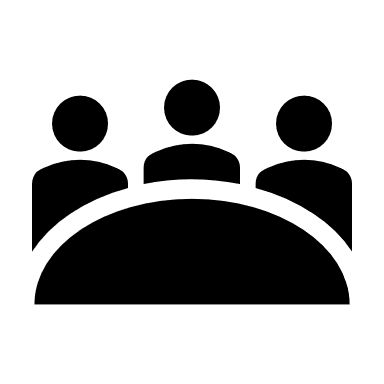 Raise 
New Incident
Issue/Update Customer Comms
Assess Financial Impacts
Yes
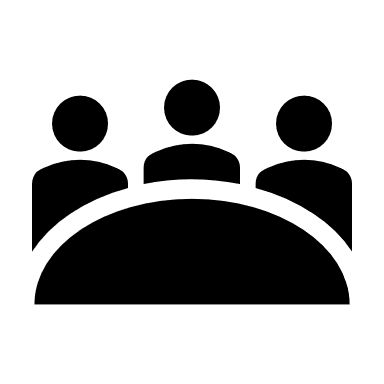 Issue Financial Adjustments & Comms
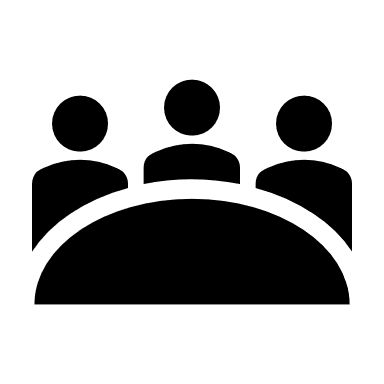 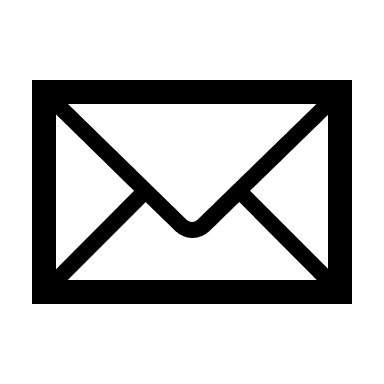 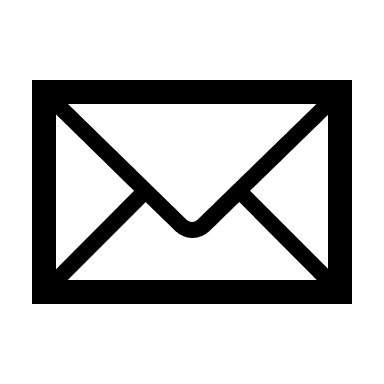 Customer Interaction
AQ Taskforce Workstreams
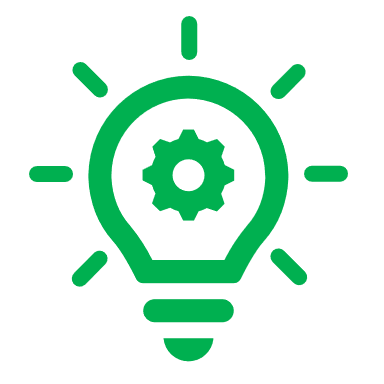 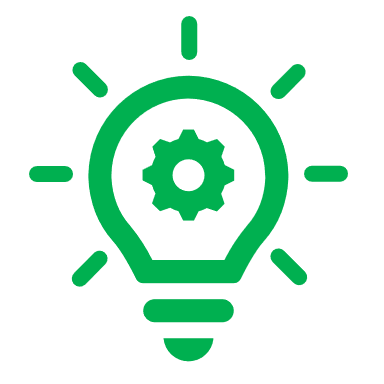 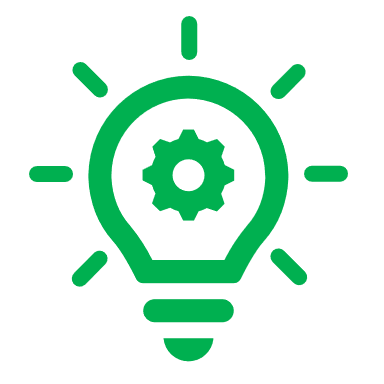 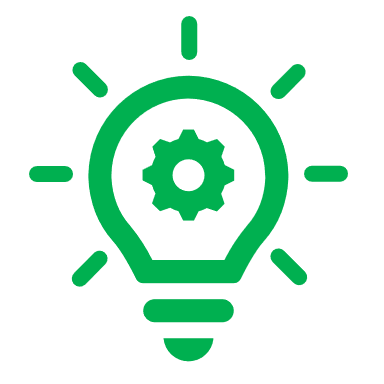 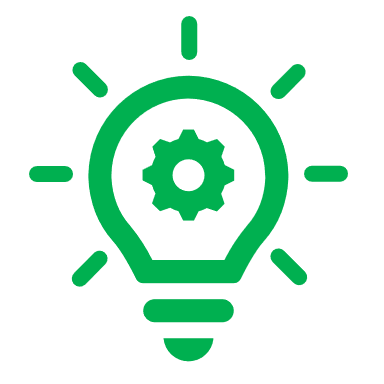 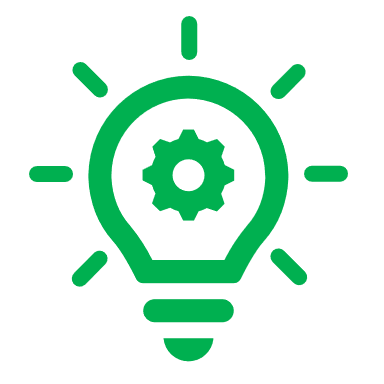 Deriving root cause; prioritising AQ CRs; streamlining our defect, system and business processes and underpinned by meaningful data and MI will support resolution